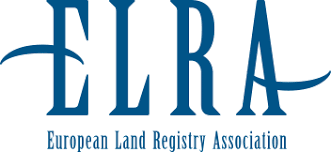 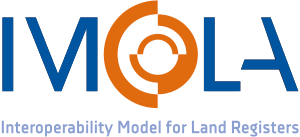 LINKING EU CASE LAW TO THE ELRD PIVOT TERMS
10th Training Seminar IMOLA III project
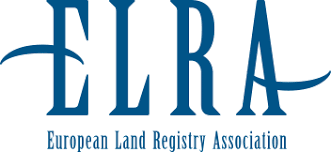 IMOLA III		LINKING EU CASE LAW TO THE ELRD PIVOT TERMS   			10th Training Seminar IMOLA III project
ELRD is a European template to present in a uniform manner the land registry information from the member states’ land registries.

ELRD  is made up of generic terms, called in the project the Pivot terms, that are used as containers to allocate the different  national land registry information.

IMOLA is a tool developed by the land registry’s experts in order to enable a better understanding of the land registry information presented in the ELRD , but

IMOLA can not provide for  deep and comprehensive knowledge of the legal institutions of the different MS
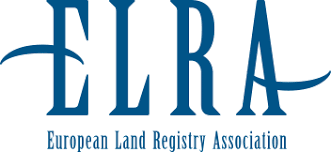 IMOLA III		LINKING EU CASE LAW TO THE ELRD PIVOT TERMS   			10th Training Seminar IMOLA III project
In the first stages of the project, definitions had been agreed for the pivot terms based on common minimum features.

National concepts have beed placed in the box  of the devoted  pivot term.

National concepts are explained through a definition, in most cases by definitions established in the law

But since law is interpreted and applied by Courts, for  a deeper knowledge of national concepts, the knowledge of the case law becomes necessary .  

In this final stage of  the IMOLA III project the target is to enrich the  ELRD scheme by creating associations between the  pivot terms and the  European Court  of Justice (ECJ)  case law.
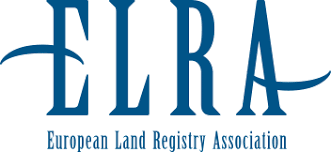 IMOLA III		LINKING EU CASE LAW TO THE ELRD PIVOT TERMS   			10th Training Seminar IMOLA III project
THE TREATY ON THE EUROPEAN UNION 
				Article 19
 
3.The Court of Justice of the European Union shall, in accordance with the Treaties:

	(a)  rule on actions brought by a Member State, an institution or a natural or legal person;

	b)  give preliminary rulings, at the request of courts or tribunals of the Member States, on the 	interpretation of Union law or the validity of acts adopted by the institutions;

	(c) rule in other cases provided for in the Treaties.


In broad terms, the purpose of European Court  Justice’s ( ECJ)  decisions is: 
to solve disputes arising by  the application of EU law. 
to provide the national courts with an authentic interpretation about the meaning of EU concepts and how EU law applies.
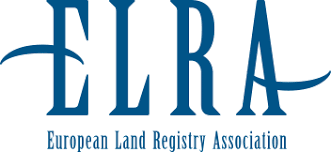 IMOLA III		LINKING EU CASE LAW TO THE ELRD PIVOT TERMS   			10th Training Seminar IMOLA III project
PRELIMINARY QUESTION 

Because the scope of de ECJ is EU law, and pivot terms are devoted to contain national legal institutions  It is not easy to link pivot terms to EU case law. 

EU LAW CONCEPTS: 
“The terms of a provision of that law which makes no express reference to the law of the Member States for the purpose of determining its meaning and scope must normally be given an autonomous and uniform interpretation throughout the Union, having regard to the context of the provision and the objective pursued by the legislation in question.”
 (see, inter alia, Case C‑174/08 NCC Construction Danmark [2009] ECR I‑10567, paragraph 24  Case C‑396/09, Interedil Srl paragraph 42)

ELRD PIVOT TERMS.- Pivots are generic concepts agreed by the national experts built upon certain minimum common features  which allows to identify national concepts related to them. Pivots are not European concepts with an autonomous European meaning.

Example: the term Court in the scope of succession regulation has a broader meaning in the context of the  regulation that in the national legislations.
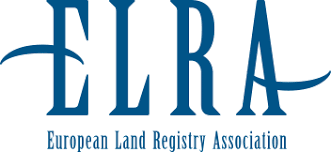 IMOLA III		LINKING EU CASE LAW TO THE ELRD PIVOT TERMS   			10th Training Seminar IMOLA III project
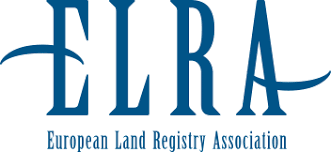 IMOLA III		LINKING EU CASE LAW TO THE ELRD PIVOT TERMS   			10th Training Seminar IMOLA III project
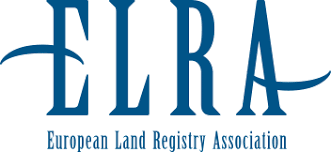 IMOLA III		LINKING EU CASE LAW TO THE ELRD PIVOT TERMS   			10th Training Seminar IMOLA III project
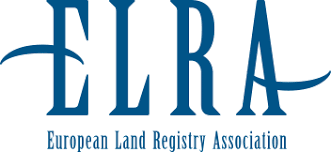 IMOLA III		LINKING EU CASE LAW TO THE ELRD PIVOT TERMS   			10th Training Seminar IMOLA III project
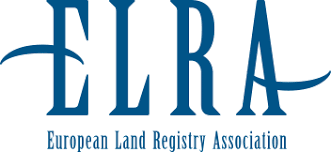 IMOLA III		LINKING EU CASE LAW TO THE ELRD PIVOT TERMS   			10th Training Seminar IMOLA III project
Linking EU case law to ELRD pivots allows to achieve the following targets:
	-Create association  relations  between  EU acquis and the ELRD pivots, (and through the ELRD 	pivots with the national concepts.)

	- To give information about how EU law interacts with national legislation.

	-Provide an example to illuminate the process of association between national case law and the 	national concepts loaded in the ELRD template by each MS. 


The final target of this action:
 to enrich the ELRD scheme by  giving aditional information  about how  the Courts  apply national law and interpret  the national concepts included in   the land registry information presented in the ELRD’s template.
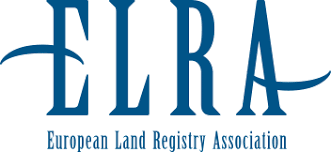 IMOLA III		LINKING EU CASE LAW TO THE ELRD PIVOT TERMS   			10th Training Seminar IMOLA III project
THANK YOU 




					For more questions:
					
				 ELRA Secretariat <secretariat@elra.eu>